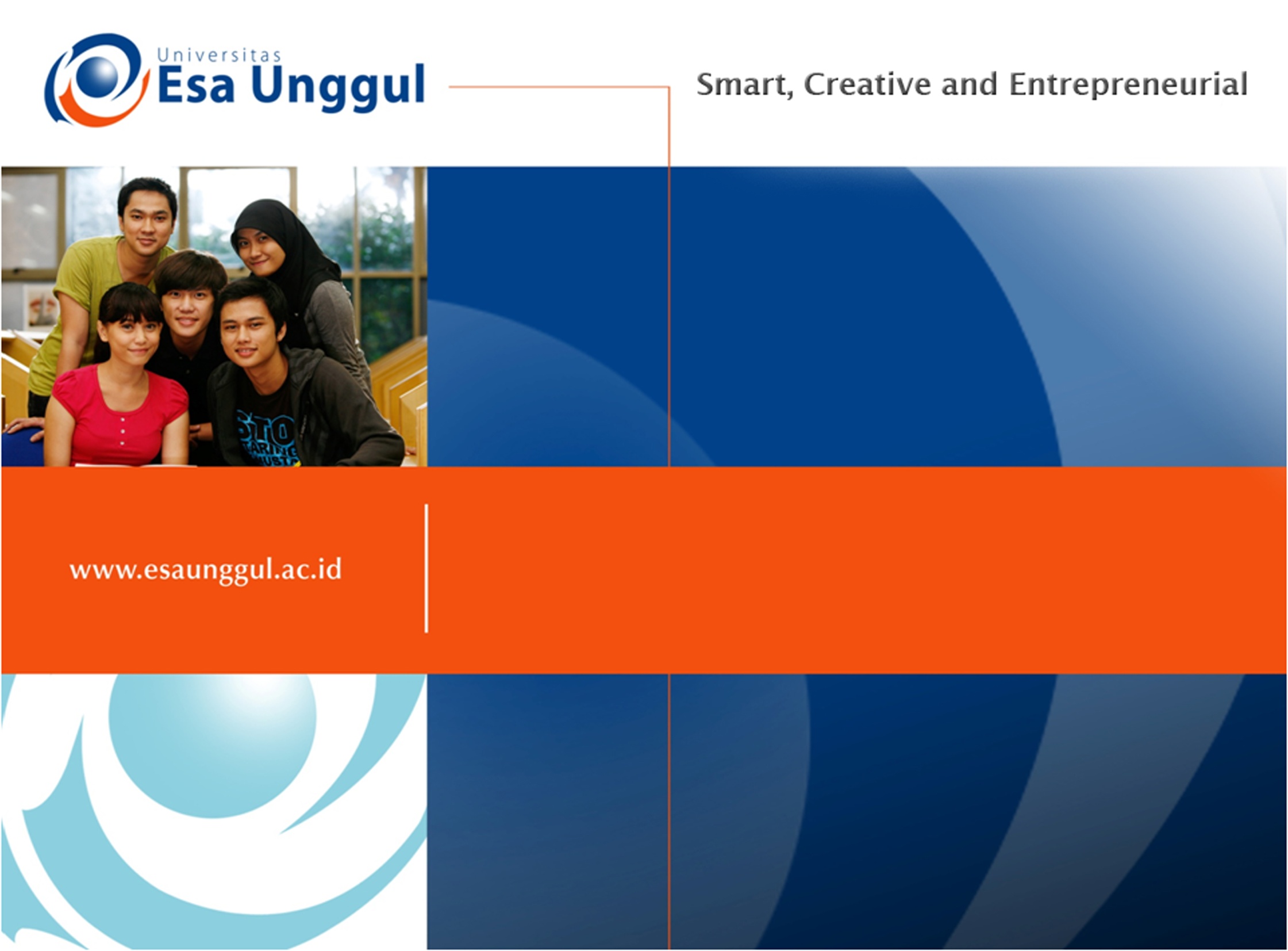 PENULISAN LAPORAN
PERTEMUAN KEENAM
KOORDINATOR Silvia Ratna Juwita, M.Pd.
TIM:
Nofia Angela, Dewi Sari Sumitro, Khusnul Fatonah
MATA KULIAH UMUM UNIVERSITAS
[Speaker Notes: Assalamualakum wr wb
Selamat malam dan salam sejahtera untuk semuanya
Pertama-tama mari kita panjatkan puji dan syukur akan terealisasikannya kelas online ini. 
Saat ini merupakan pertemuan online ke enam.
Pada pertemuan online kali ini akan membahas mengenai Penulisan laporan Selanjutnya untuk saya Dewi Sari Sumitro S.s M.Pd sebagai salah satu dosen Bahasa Indonesia pada mata kuliah umum universitas esa unggul,]
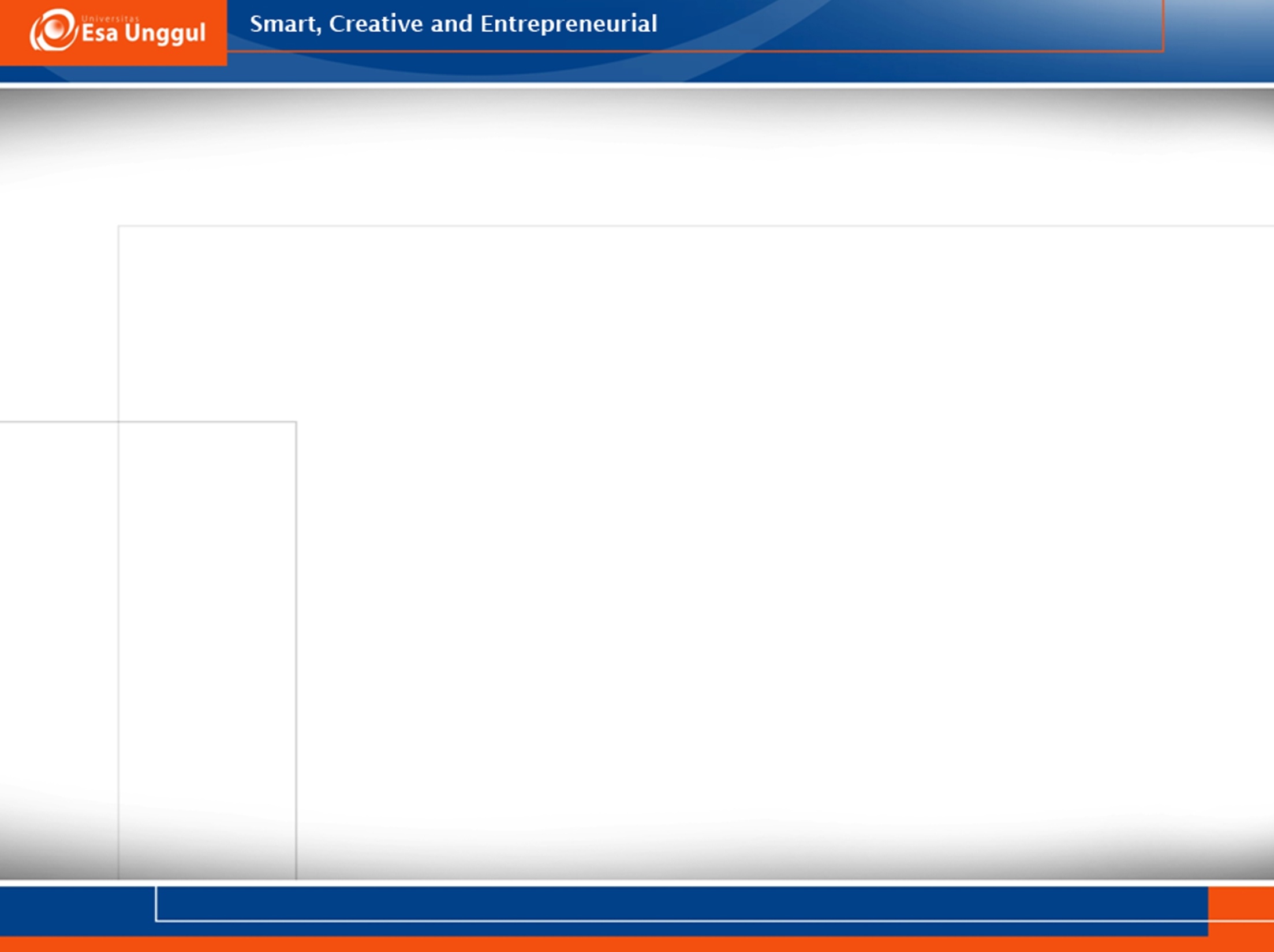 MAHASISWA MAMPU MEMAHAMI MATERI TENTANG TATA CARA MEMBUAT LAPORAN DAN MAMPU MENGAPLIKASIKANNYA
MATERI LAPORAN
Pengertian Laporan
Tujuan Laporam
Fungsi Laporan
Syarat Laporan
Jenis -Jenis Laporan 
Sistematika Penyusunan Laporan
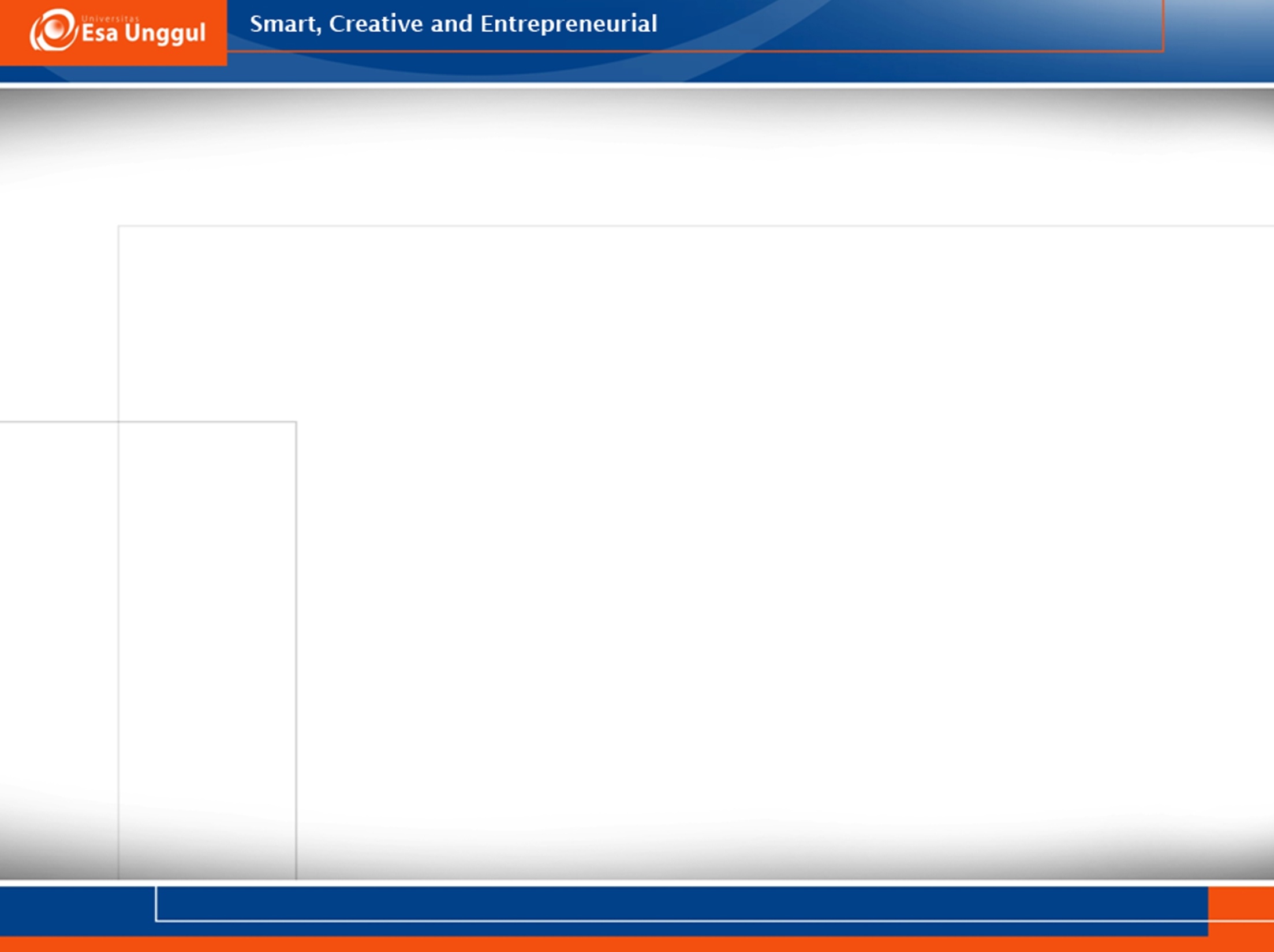 Cara komunikasi penulis dalam menyampaikan informasi kepada seseorang atau suatu badan karena adanya tanggung jawab
LAPORAN
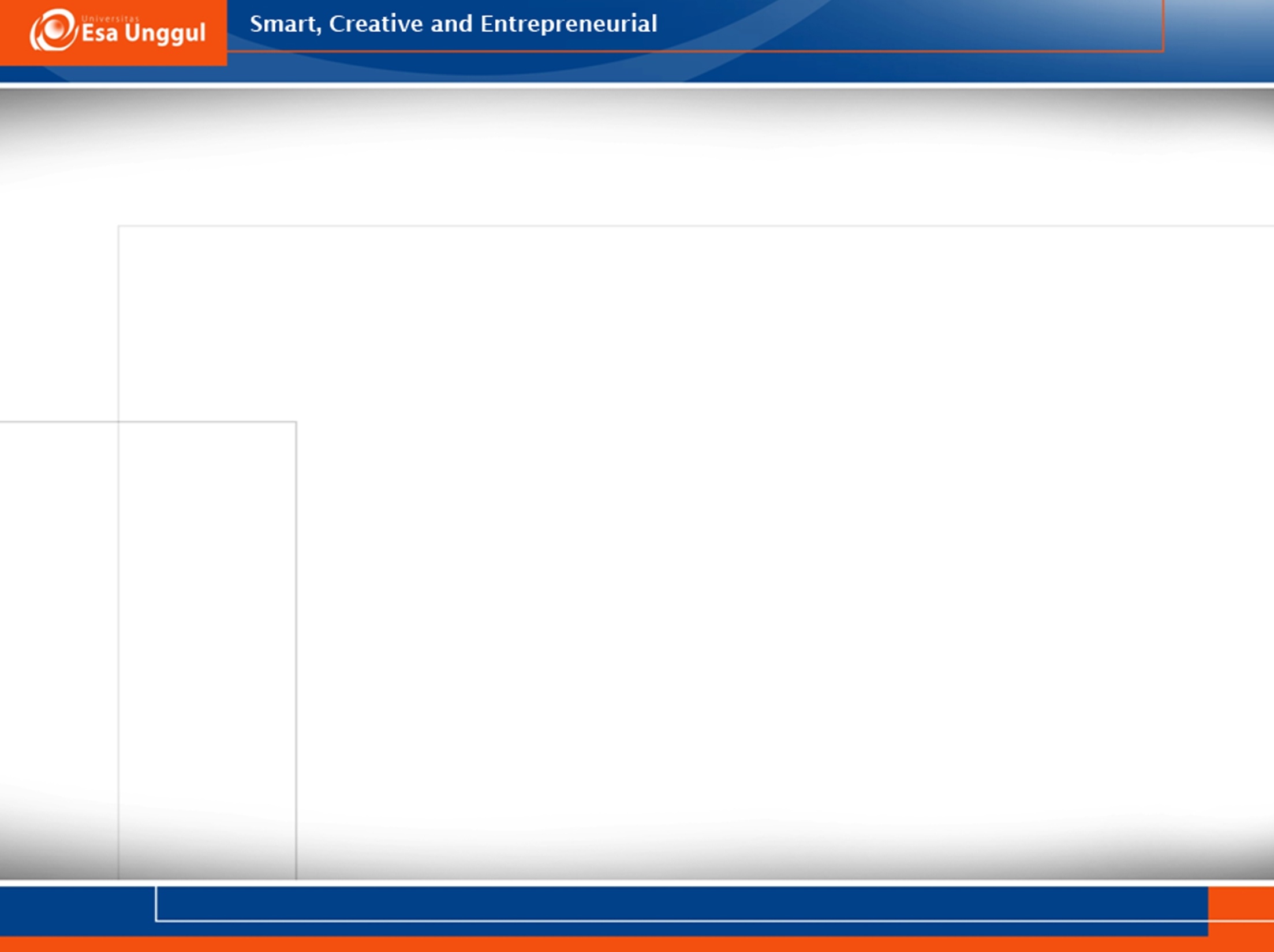 TUJUAN LAPORAN
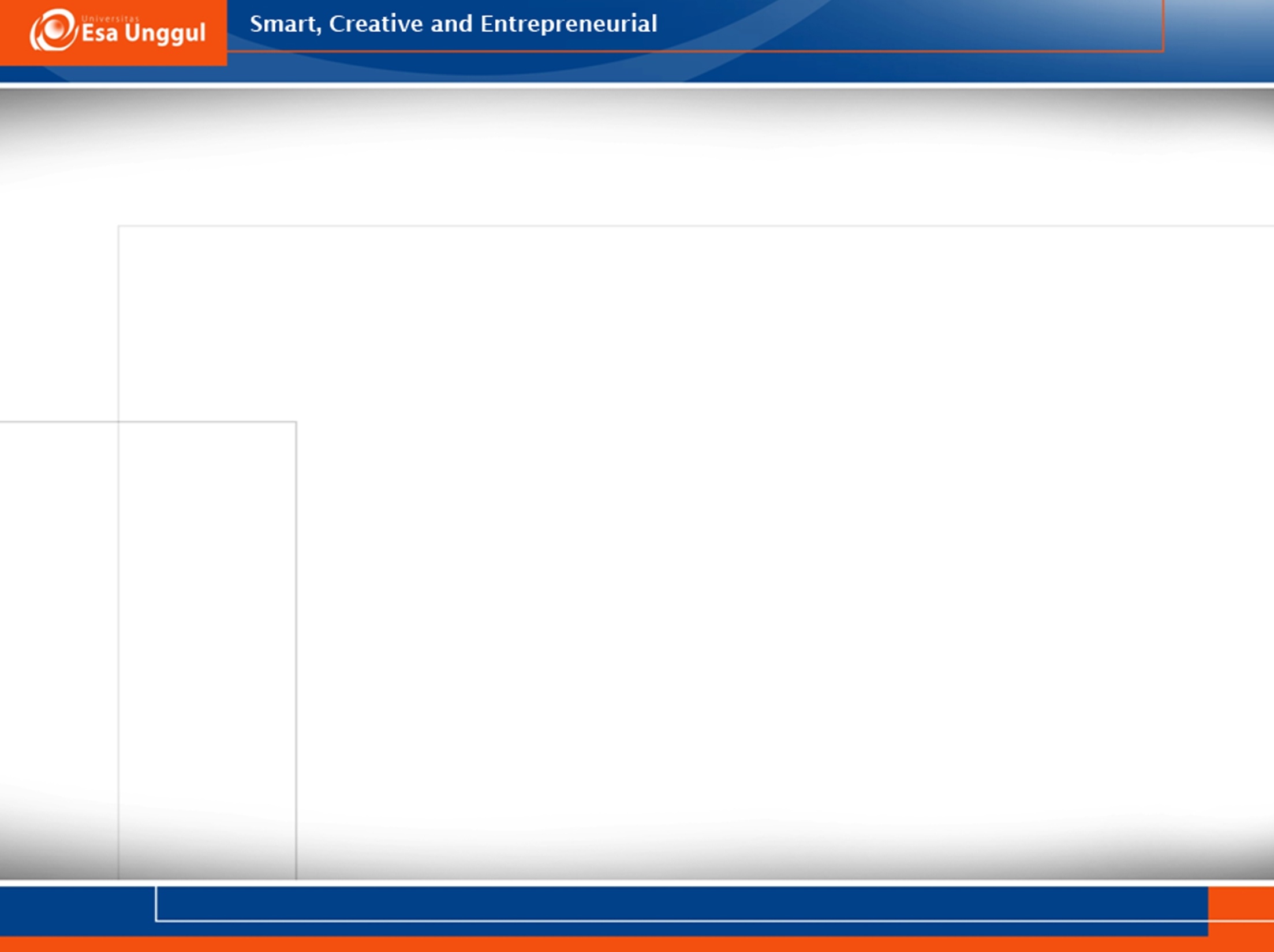 FUNGSI LAPORAN
Pertanggungjawaban dan pengawasan/pengendalian 
Penyampaian Informasi
Bahan Pengambilan Keputusan
Alat Pembina Kerja Sama
Alat Pengembangan Cakrawala Wawasan
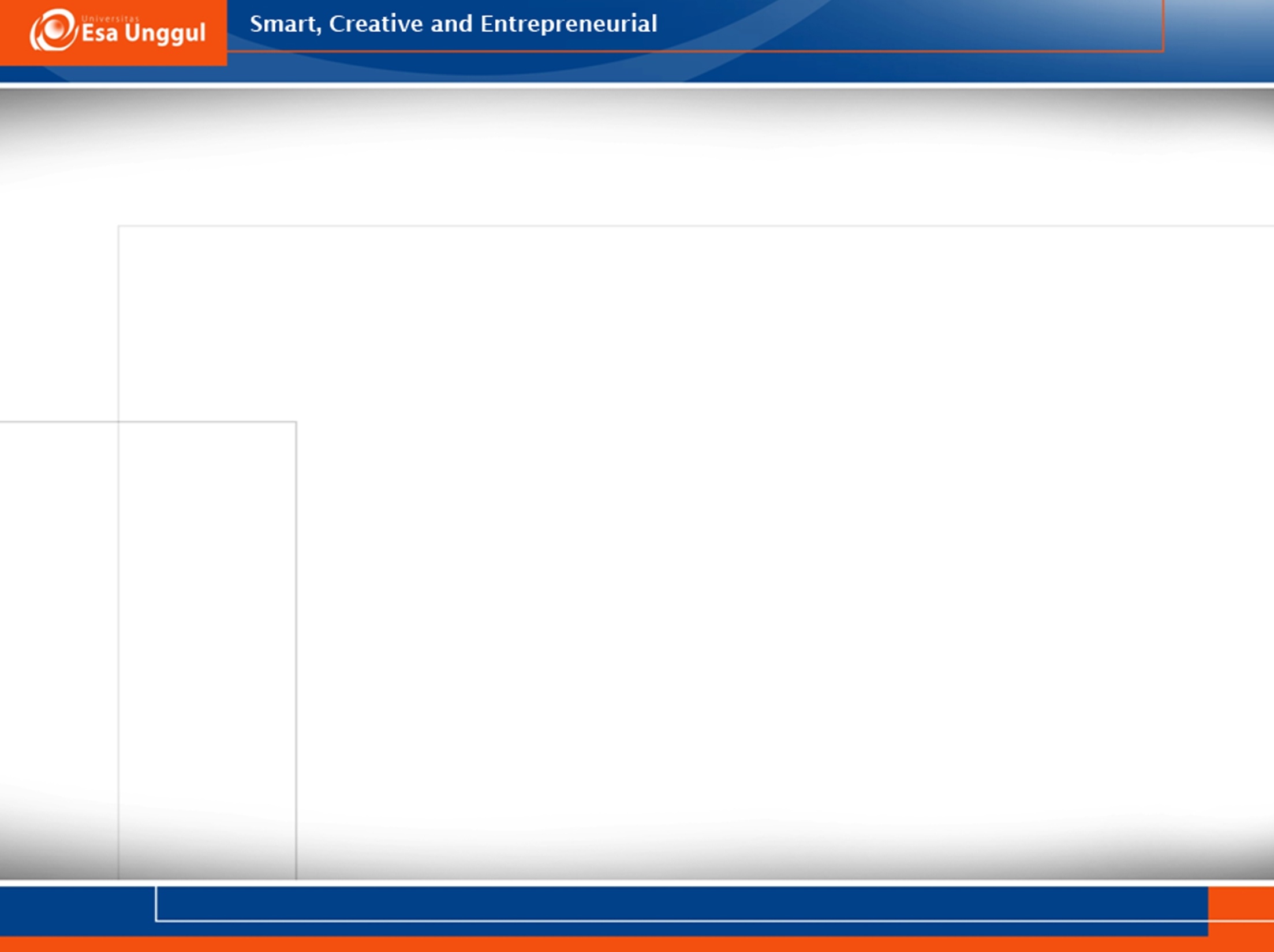 SYARAT LAPORAN
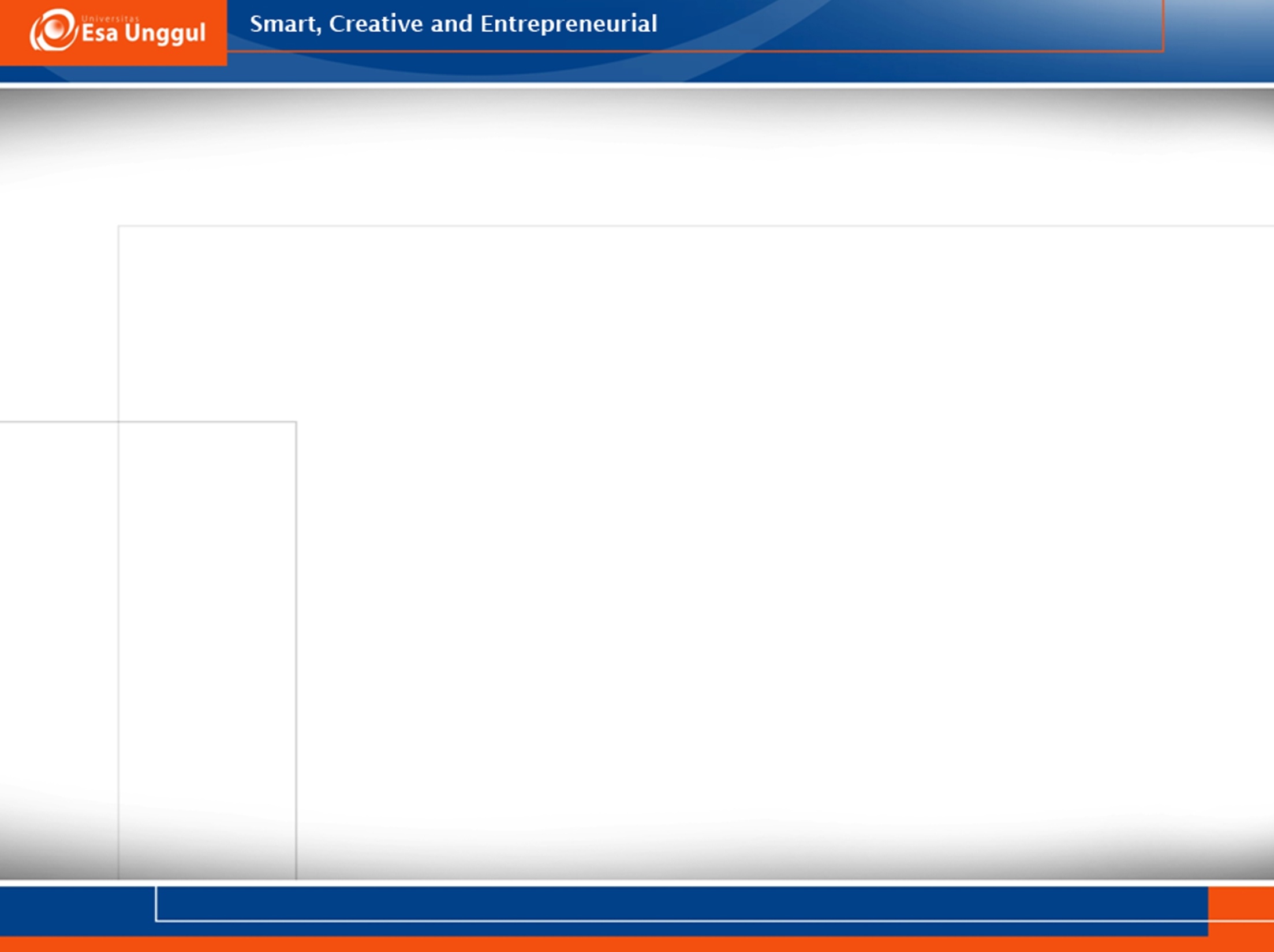 JENIS-JENIS LAPORAN
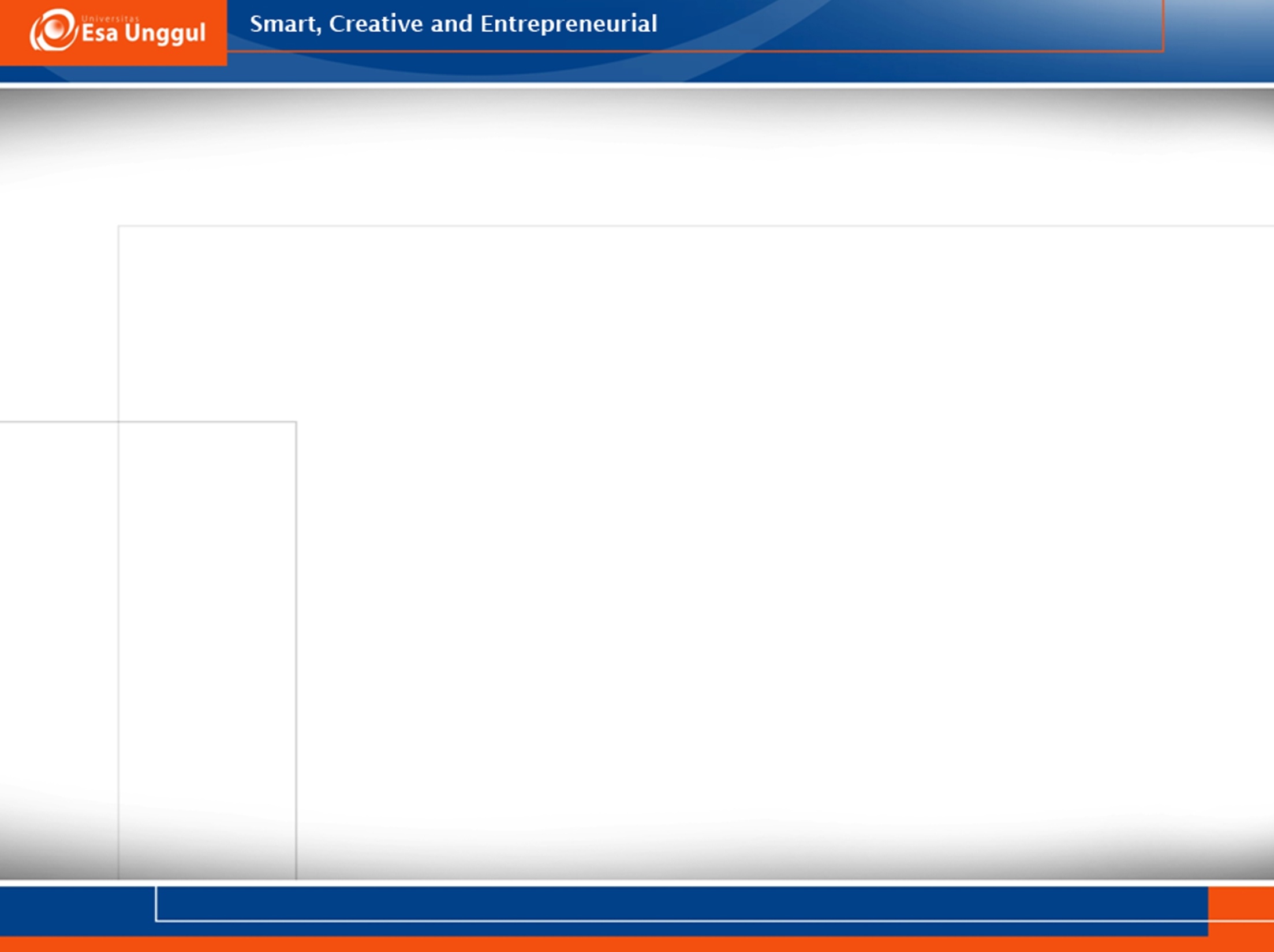 SISTEMATIKA PENULISAN
Menentukan perihal (subyek)
Mengumpulkan fakta dan data
Data yang telah terkumpul melalui cara-cara pengumpulan seperti tersebut di atas, agar dapat dipergunakan dengan baik, sistematis dan tepat harus diadakan pengklasifikasian dengan setepat-tepatnya.
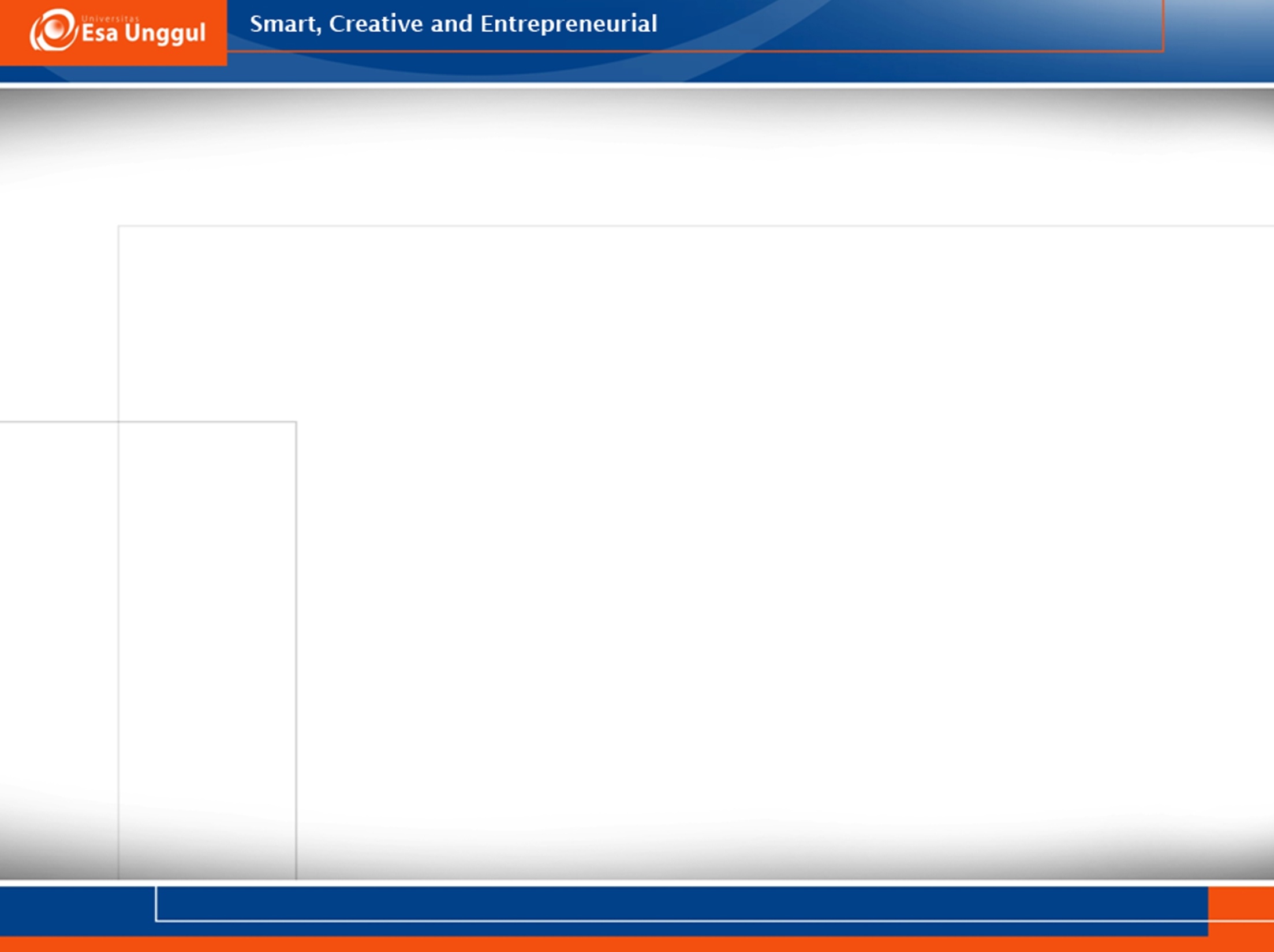 KERANGKA PENULISAN
Pendahuluan
Batang Tubuh Laporan
Kesimpulan
Saran
Lampiran
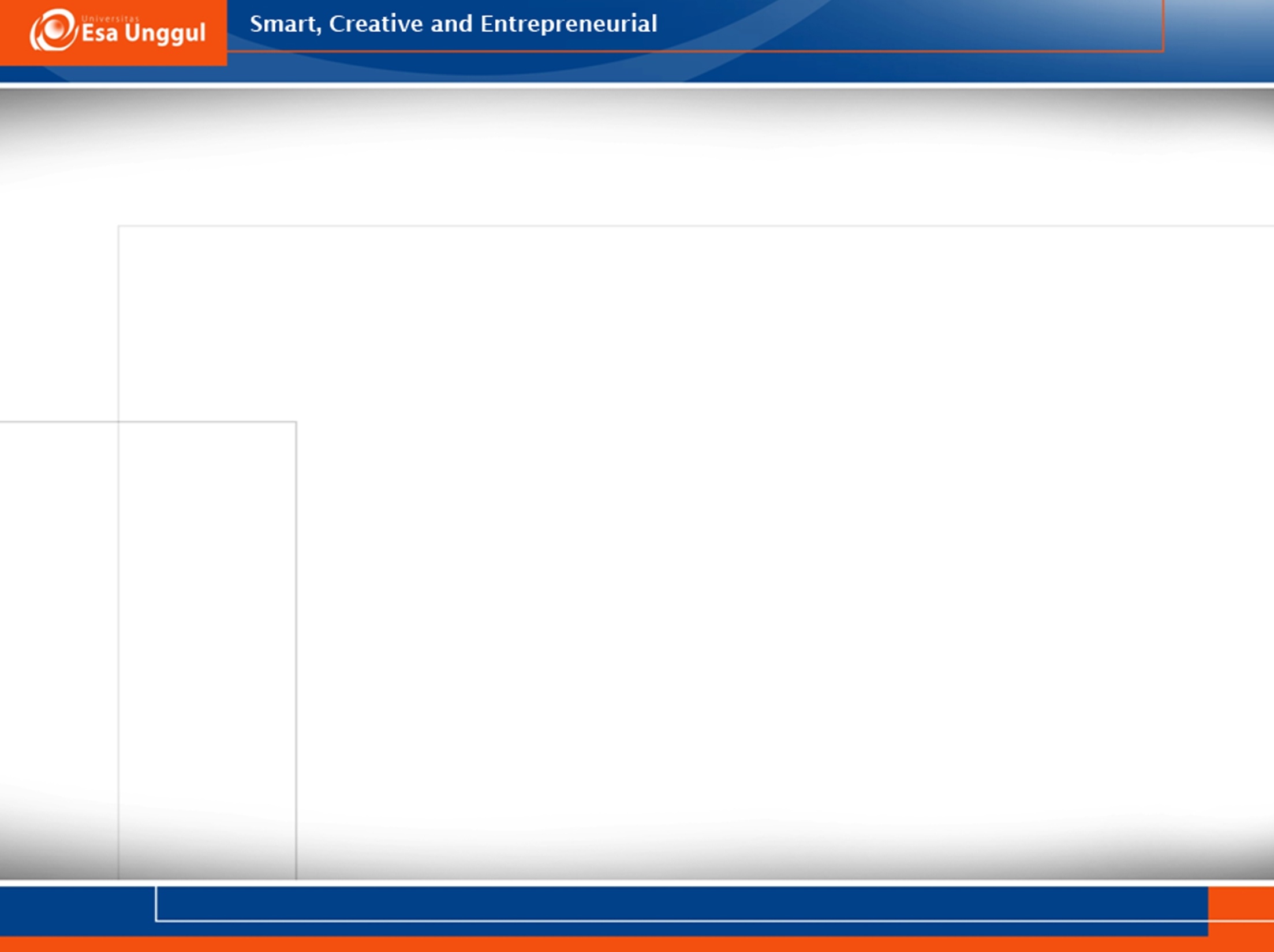 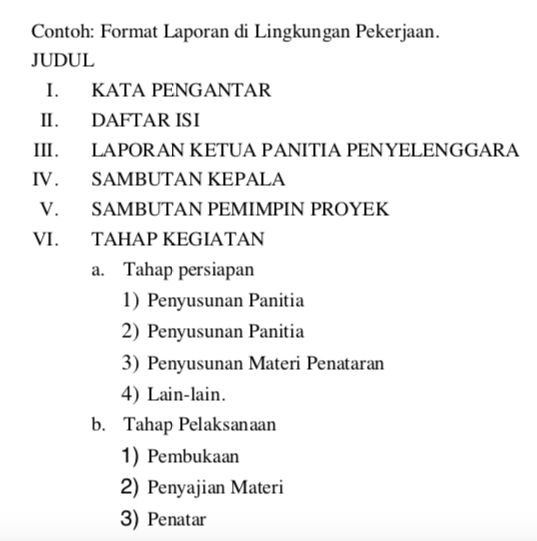 SISTEMATIKA PENULISAN
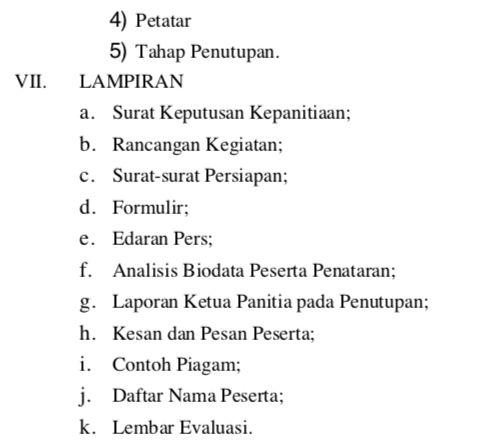 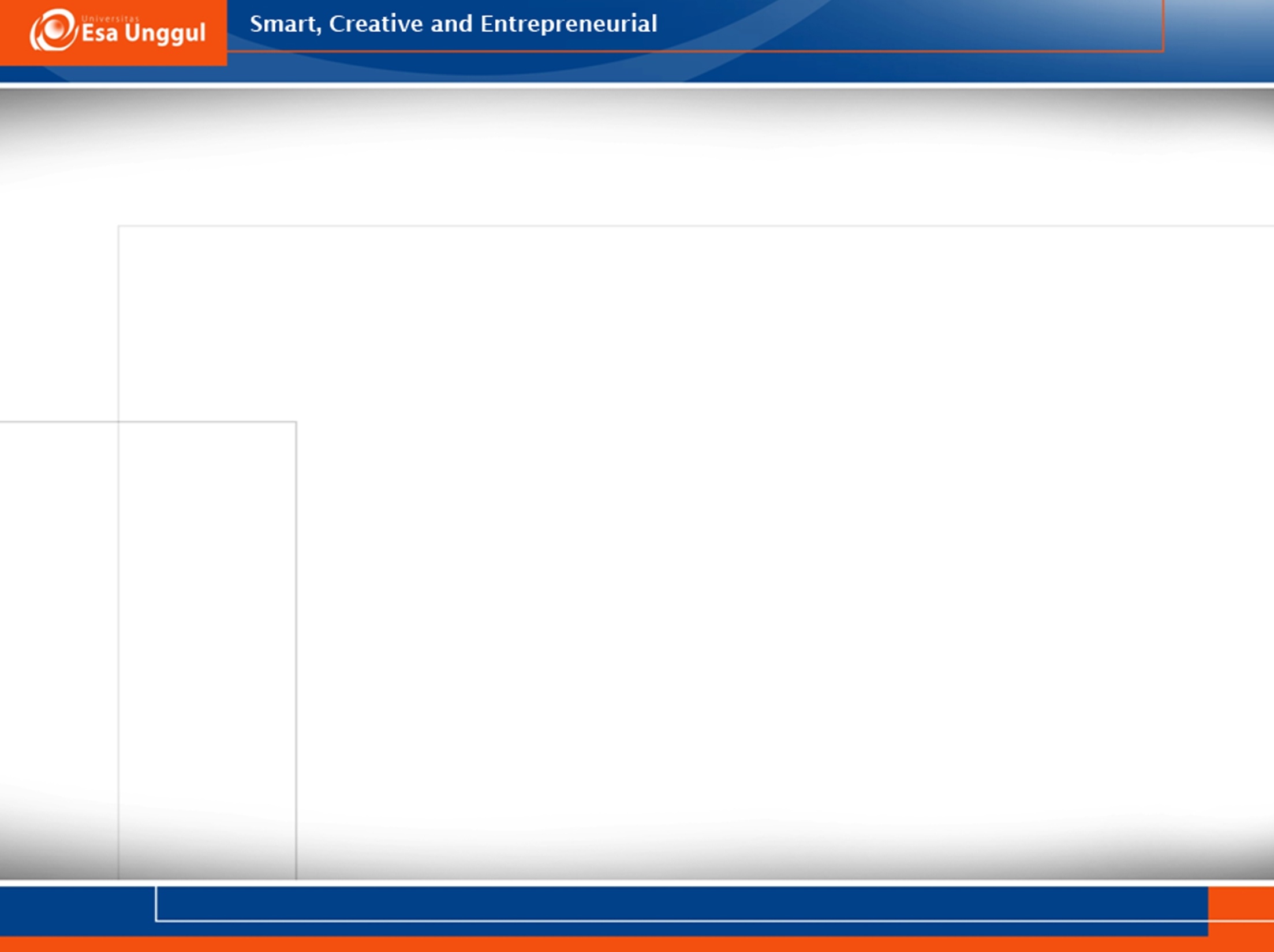 Terima Kasih